God is Love
I John 4: 13 - 21
Attributes of God: (sharing only 6)
God is holy (Sept. 18th msg)
God is love (today)
God is omniscient = all knowing
God is omnipresent = everywhere, all the time, multi-dimensional 
God is omnipotent = all powerful 
God is immutable = never changing
Attributes; Character; & Personality
Love: I Jn 4:13-21
I John 4: 13 - 21
This is how we know that we live in Him and He in us: He has given us of His Spirit. And we have seen and testify that the Father has sent His Son to be the Savior of the world. If anyone acknowledges that Jesus is the Son of God, God lives in them and they (live) in God. And so we know and rely on the love God has for us. God is love. Whoever lives in love lives in God, and God in them. This is how love is made complete among us so that we will have confidence on the day of judgement:
I John 4: 13 – 21 continued:
In this world we are like Jesus. There is no fear in love. But perfect love drives out fear, because fear has to do with punishment. The one who fears is not made perfect in love. We love because He first loved us. Whoever claims to love God yet hates a brother or sister is a liar. For whoever does not love their brother and sister, whom they have seen, cannot love God, Whom they have not seen. And He has given us this command: Anyone who loves God must also love their brother and sister.
Attributes; Character; & Personality
Love: I Jn 4:13-21
Grace, Mercy and Justice
Characteristics of God’s Love:
Grace = undeserved and unearned love

Mercy = to withhold deserved punishment 

Justice = to require payment for wrong
Grace balances Mercy and Justice
Mercy
Justice
Grace
Justice
“Just as if I did not sin”
“The debt is paid … nothing owed”

Romans 5: 9, “…we have now been justified by His (Jesus’) blood…”
Romans 7: 24 & 25, “What a wretched man I am! Who will rescue me from this body of sin? Thanks be to God, Who delivers (saves) me through Jesus Christ!”
Proverbs 21:15, “When justice is done, it brings joy to the righteous and terror to the evildoers.”
Mercy
“To hold back punishment that is correctly due”
Matthew 18: 23-27, “…the Kingdom of heaven is like a king who wanted to settle accounts with his servants…a man who owed him 10,000 bags of gold (equal to 20 years of salary) was brought to him. Since he could not pay, the master ordered that he, his wife, children and all he had be sold to repay the debt. 
The servant fell on his knees before him, “Be patient with me…I will pay back everything.’ The master took pitty on him, cancelled the debt and let him go.” 
This is MERCY
Grace
“unearned and undeserved favor (love) – cannot be earned, nothing we can do to increase the value of grace (gain more grace)”
Grace simply totally loves unconditionally (without demands – no “must do…”


Ephesians 2:8, “For by grace you have been saved, through faith and this is not from yourselves, it is a gift of God.”
God’s Characteristics: Justice, Mercy and Grace
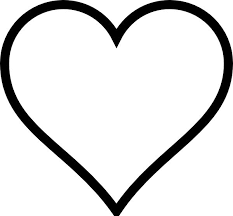 God’s attribute of love is shown in His justice, mercy, and grace

We are helpless and hopeless – BUT God through Jesus Christ paid our debt of sin, still holds the punishment we deserve, and His grace continues to cover us…
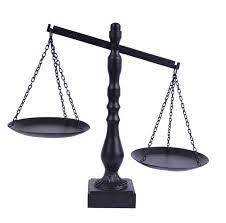 Mercy
Justice
Grace